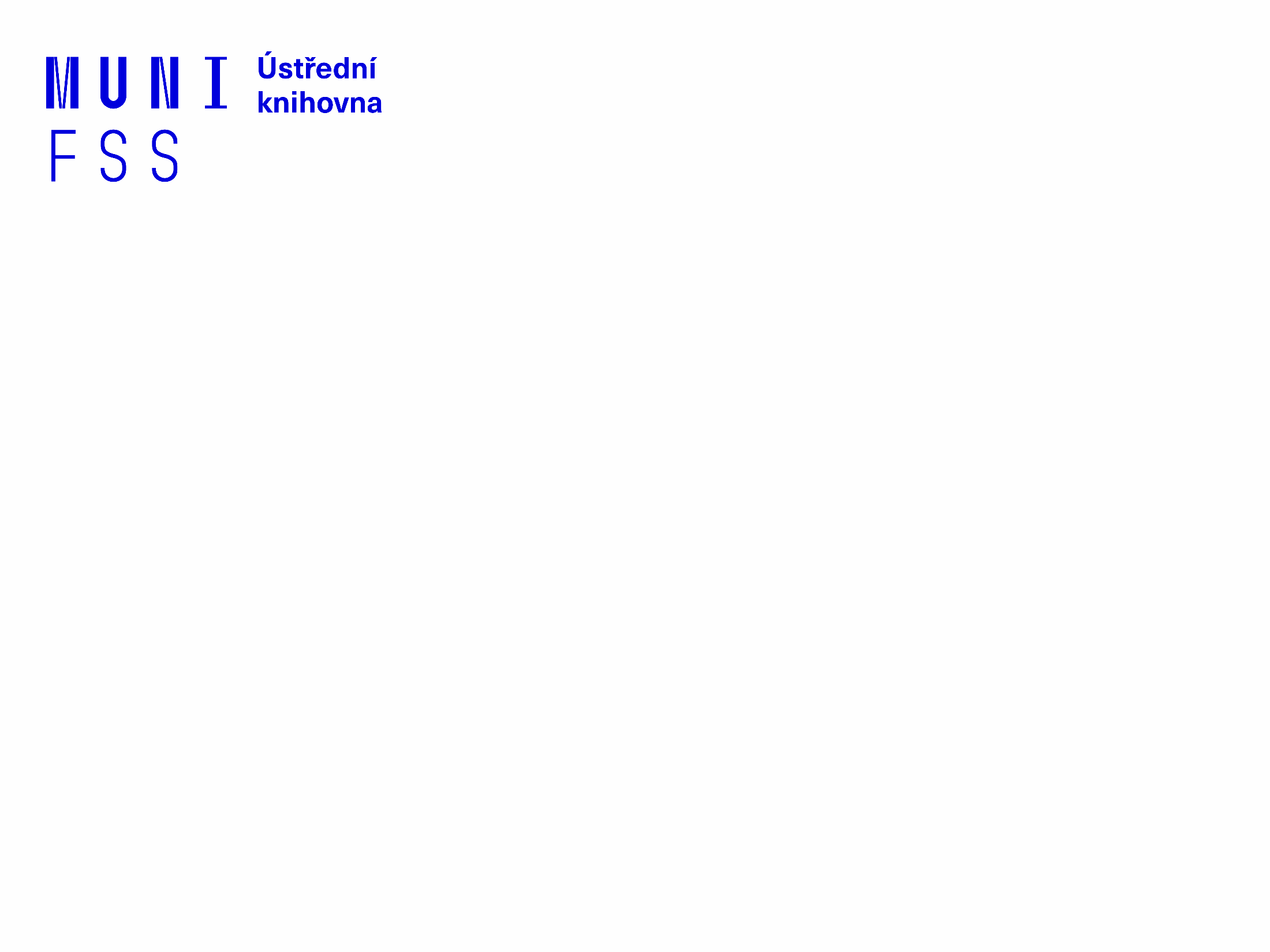 Úvod do politologieOdborné informační zdroje
Dana Vlachová
Brno, 23. 10. 2024
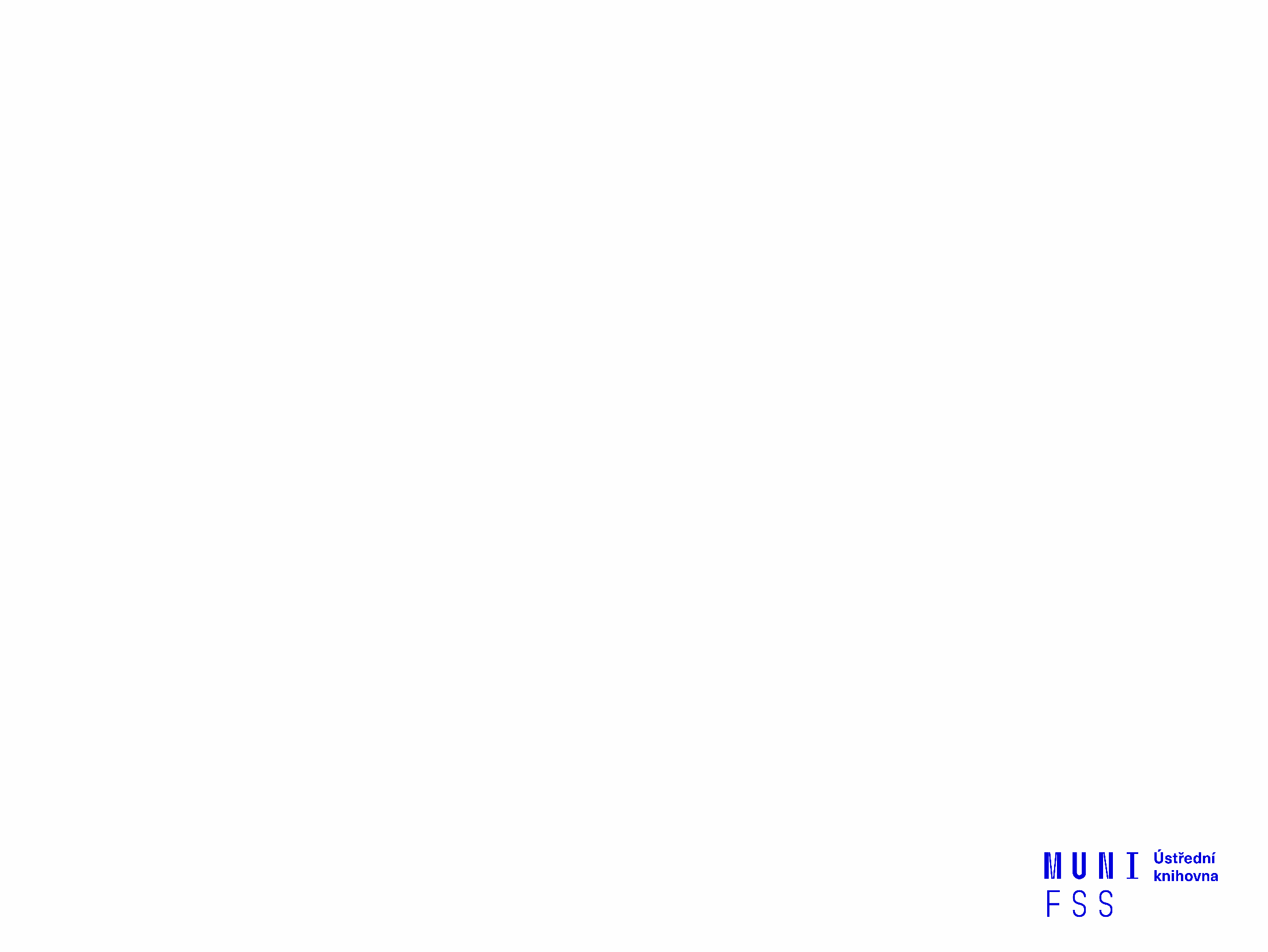 K čemu dnešní lekce aneb hledáme odpovědi na tyto otázky 
Kde hledat kvalitní odborné informace? 
Co jsou to licencované zdroje? 
Co je to vzdálený přístup?
Co všechno můžu při studiu využít? 
Jak prohledávat více zdrojů současně?
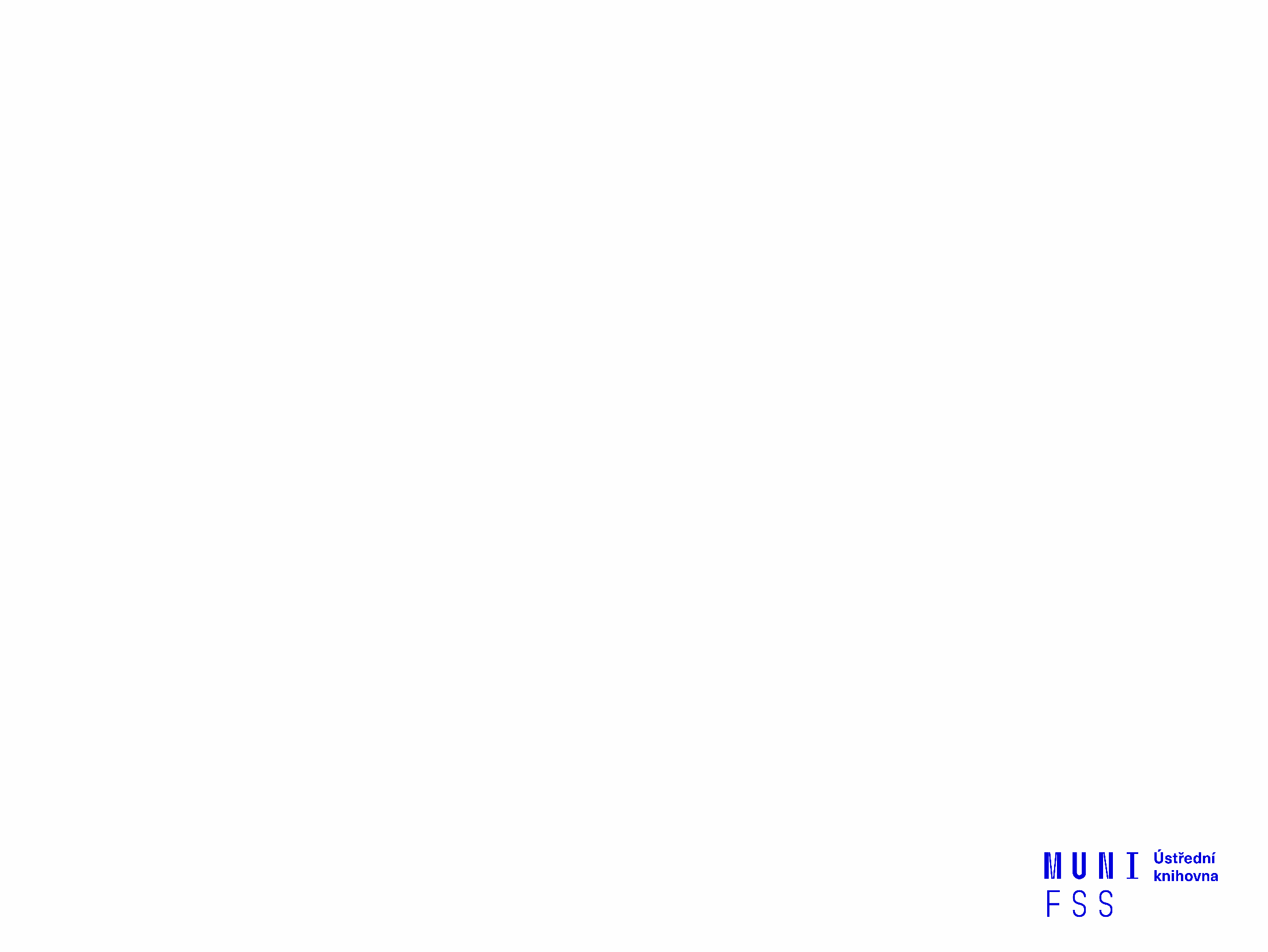 Osnova dnešní lekce:
Jak se ke zdrojům dostat?
Oborové, multioborové a specializované databáze
Databáze e-knih
Vyhledávače
Tři praktická cvičení
Podzimní workshopy v knihovně
Efektivní online vyhledávání: hledejte jinde než na Googlu
Nebojte se citovat: jak na Chicago

Nebojte se citovat: jak na/APA/ISO 690:2020
Odborné e-knihy aneb co můžete využít nejen ke studiu 
Mediální databáze: jak vyhledávat v NewtonOne a PressReaderu

Knihovna umožňuje i individuální konzultace, pořádá akce (Halloweenský brunch, Velikonoční čaj o páté aj., kde je možnost se zeptat na vyhledávání a citování dokumentů).
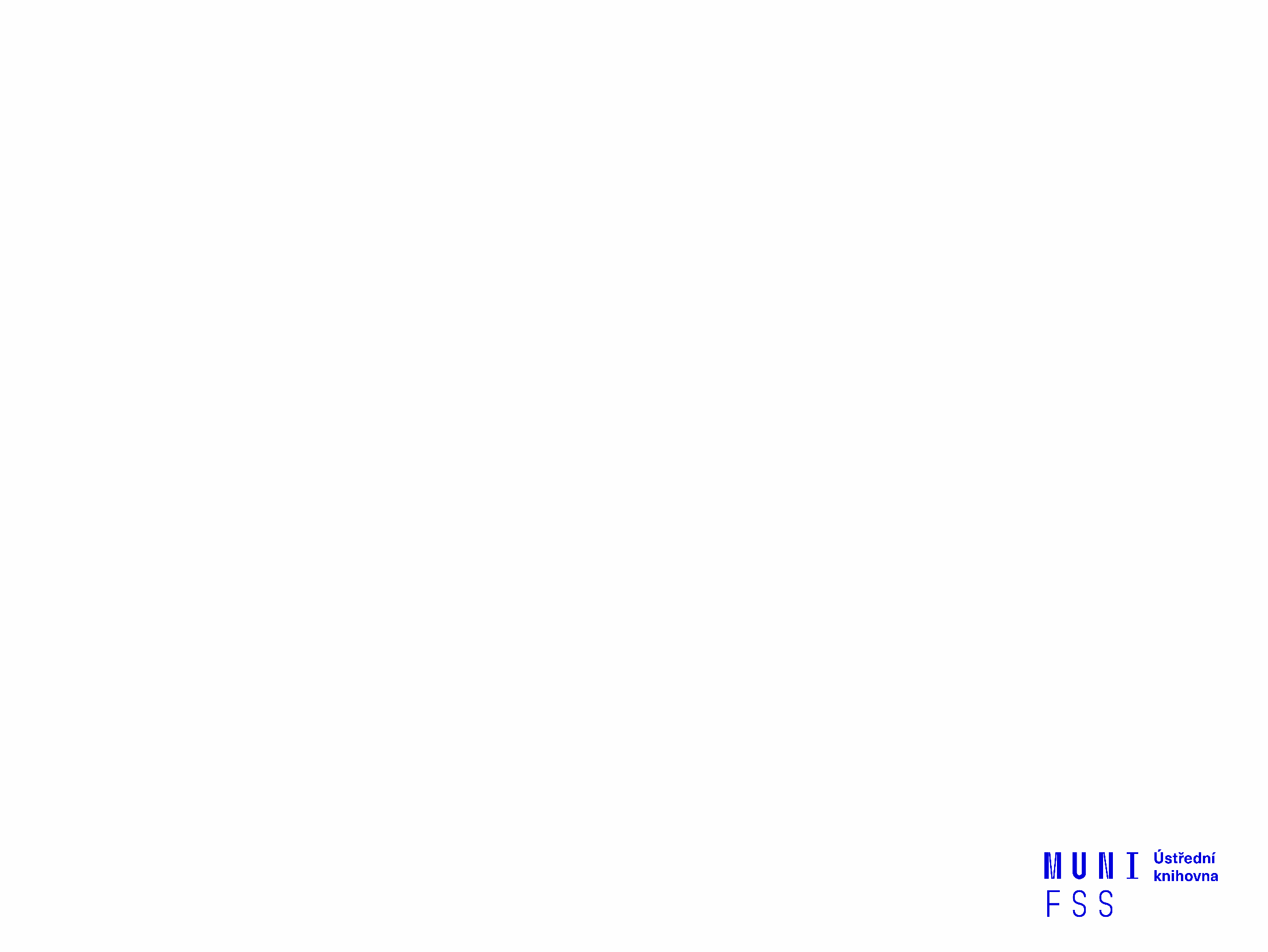 Licencované zdroje I.
Další výrazy - komerční zdroje/databáze, elektronické informační zdroje, e-zdroje, EIZ, databáze, dokumenty v elektronické podobě

Najdete zde různé druhy dokumentů (např. odborné články z časopisů, eknihy atd).

Databáze jsou:
volně dostupné 
komerční (licencované)
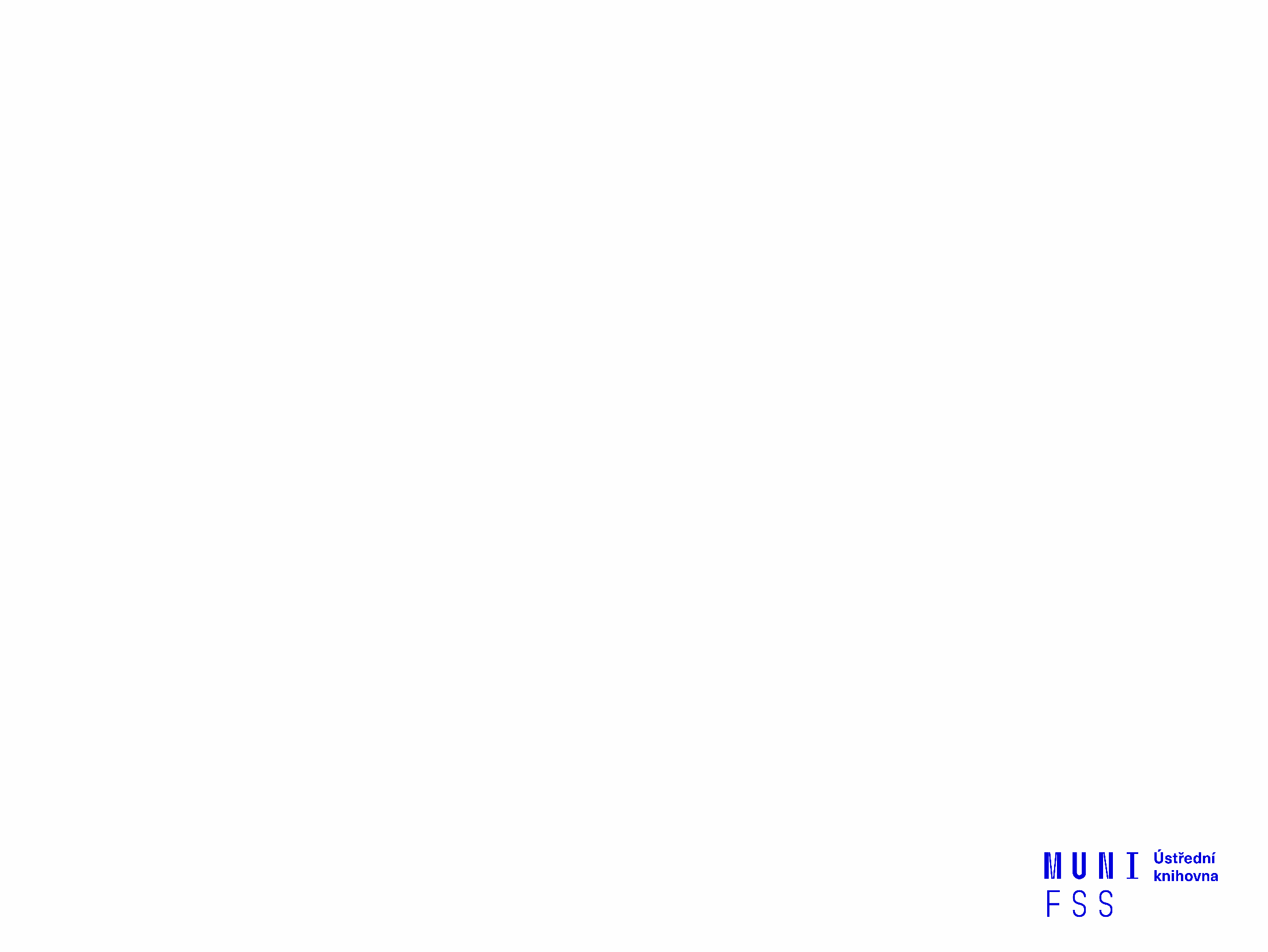 Licencované zdroje II.
Za úplatu - pro studenty MU zdarma ☺
Informace jsou prověřené (prochází recenzním řízením)
Články většinou dostupné dříve než v tištěné podobě (Online First)
Většina databází je multioborových
Doporučený zdroj pro psaní seminárních a závěrečných prací
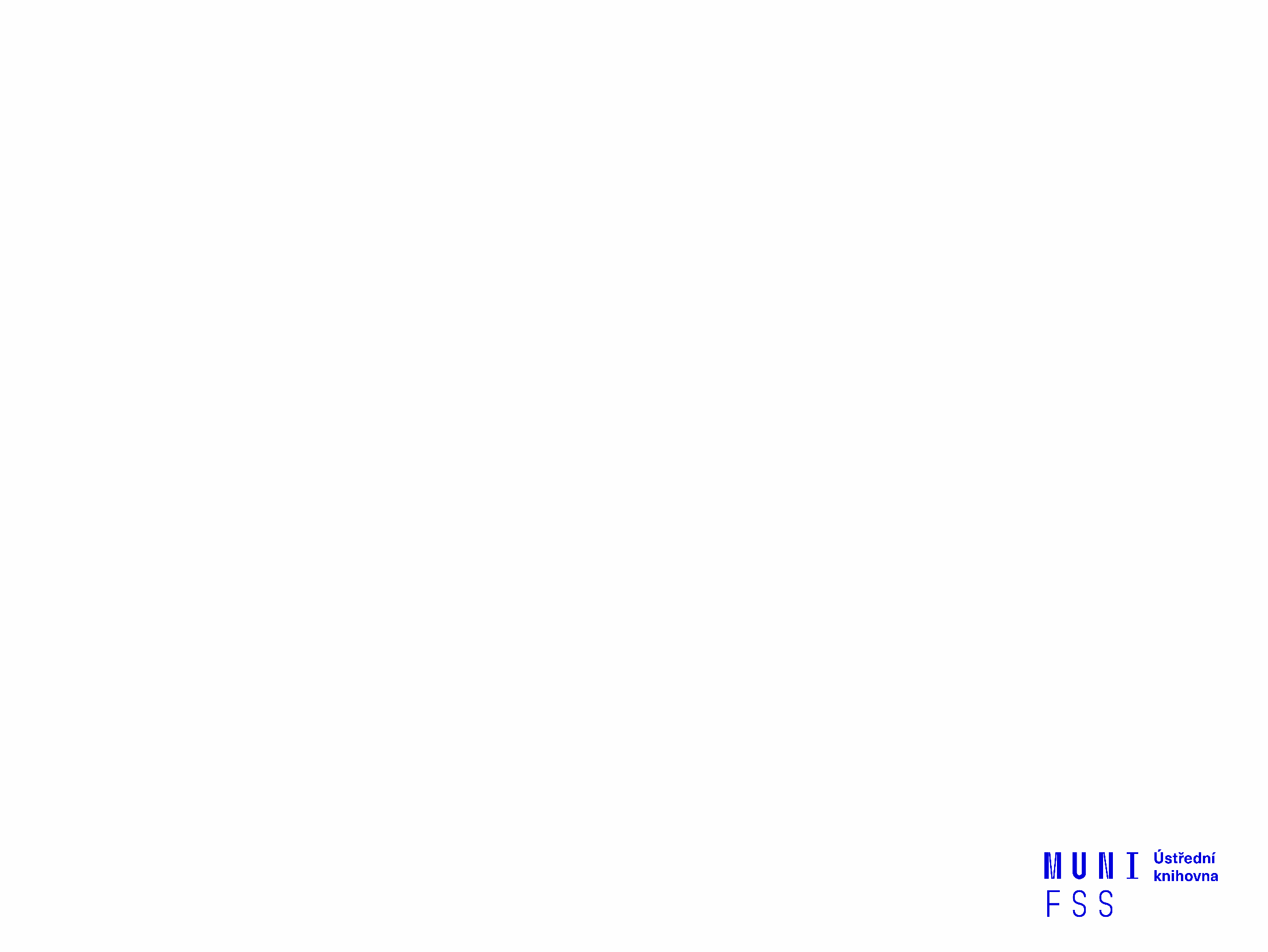 Jak se dostanu k licencovaným zdrojům?
Stránky knihovny - http://knihovna.fss.muni.cz/e-zdroje
 databáze k oborům vyučovaným na FSS

 Portál elektronických informačních zdrojů MU - http://ezdroje.muni.cz/
databáze i z dalších oborů
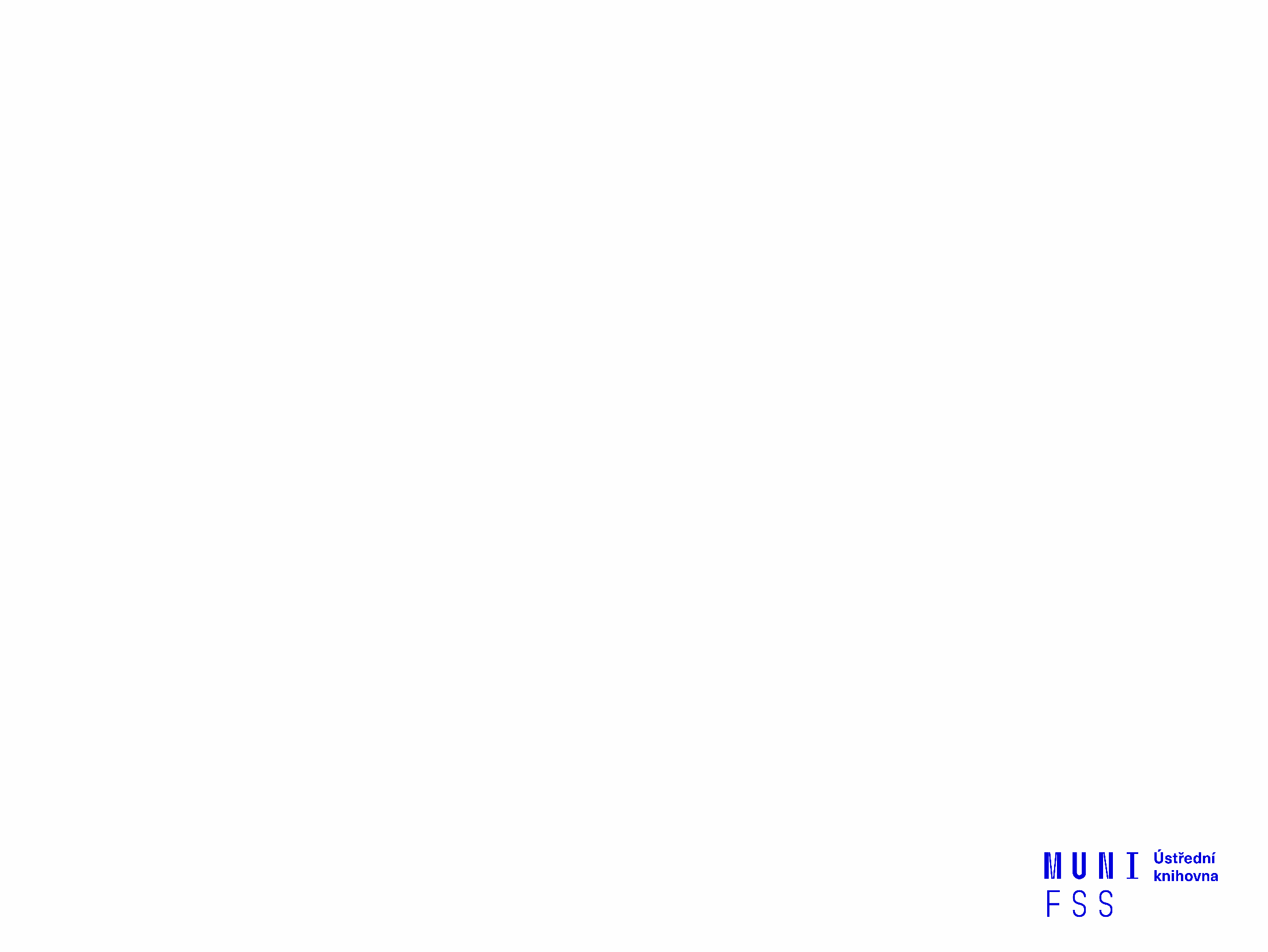 Jak se dostanu k licencovaným zdrojům mimo počítačovou síť univerzity?
Nastavte si na počítači vzdálený přístup
OpenVPN (brzy eduVPN)
Shibboleth
Ezproxy

Podrobnější návody a informace zde.
Kde hledat odborné časopisy?
Annual Reviews
EBSCO 
JSTOR
ProQuest
Sage Journals Online
ScienceDirect
SpringerLink
Taylor&Francis
Wiley Online Library
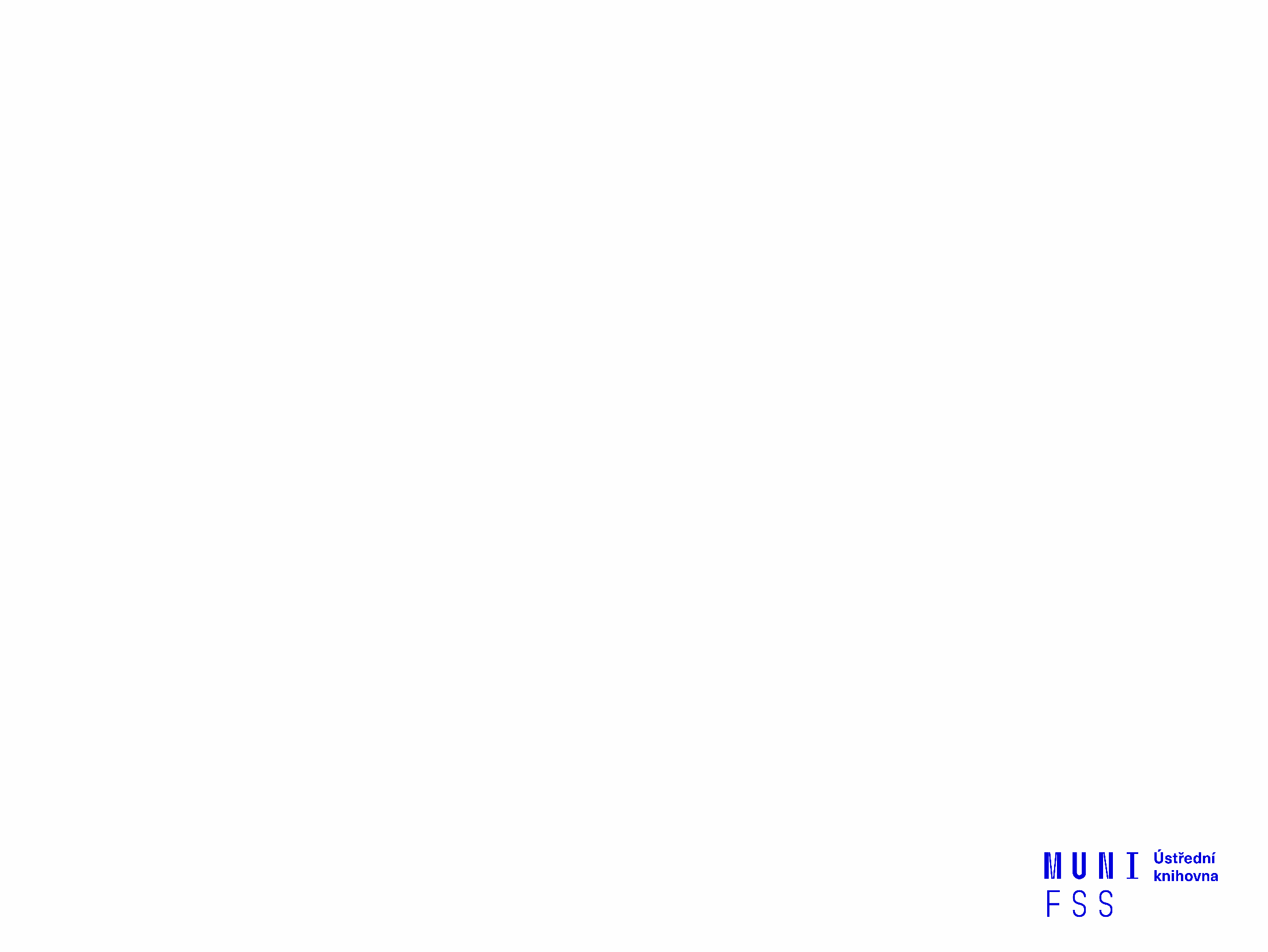 Kde hledat informace z médií?Pozn. zdroje pro případné analýzy, nejde o odborné zdroje.
NewtonOne - databáze českých a slovenských mediálních zdrojů (plné texty novinových a časopiseckých článků, doslovné přepisy televizních a rozhlasových relací a zprávy z internetových serverů) U většiny zdrojů je archiv cca do roku 1996. Omezen měsíční limit pro stahování článků.

PressReader  - zahraniční deníky a populárně naučné časopisy ze 100 zemí světa, archiv je u většiny titulů 3 měsíce.

ČTK (pouze knihovna FSS, PC54)
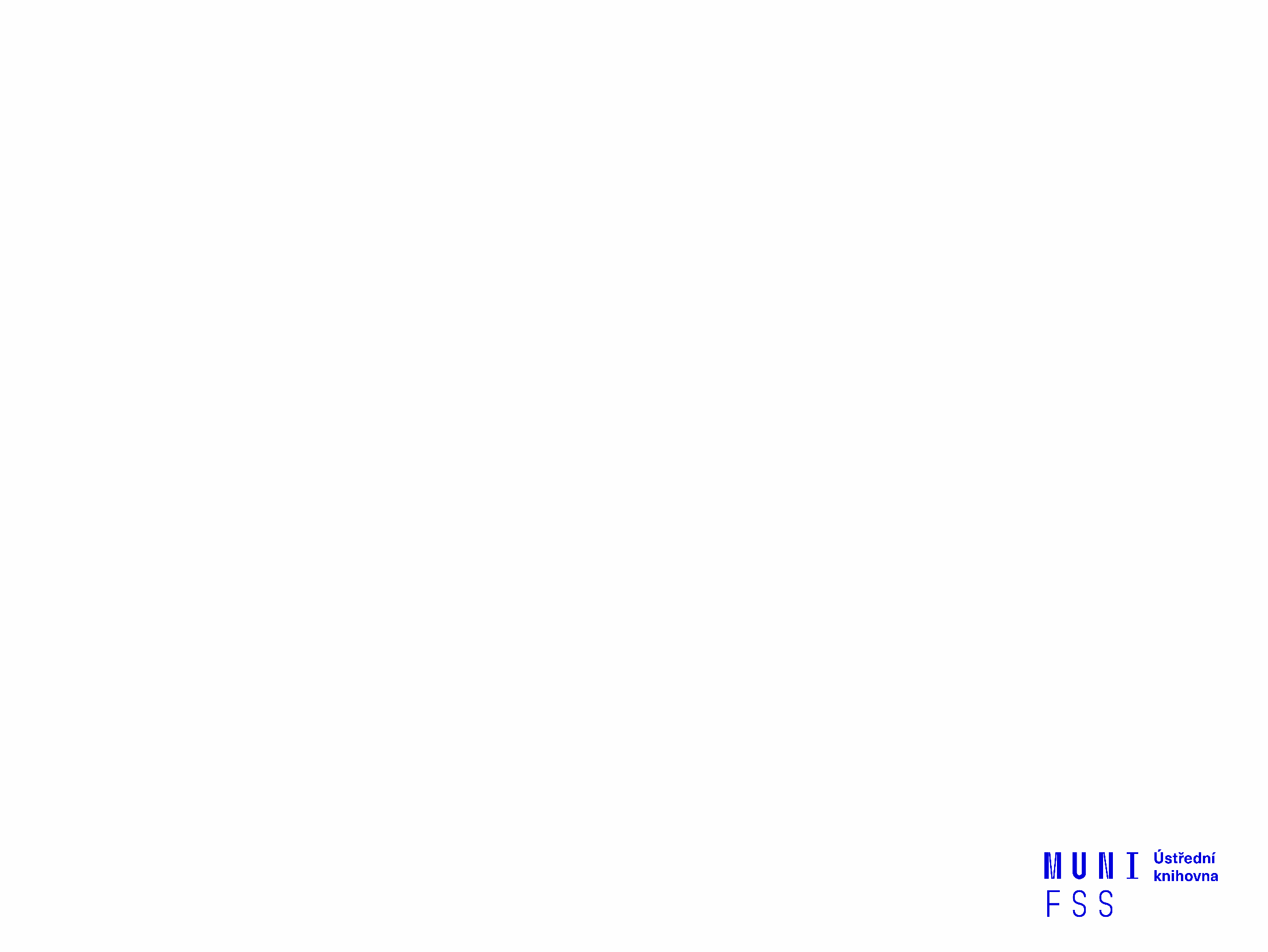 Kde hledat informace o výzkumných metodách?
Sage Research Methods – Books & Reference
Obsáhlá knihovna výzkumných metod z oblasti sociálních věd
Zdroj informací o kvantitativních, kvalitativních a kombinovaných metodách výzkumu
Více než 100 000 stránek z publikací vydavatelství SAGE
Obsahuje visual method map – navigaci mezi užšími a širšími pojmy týkajících se dané metody
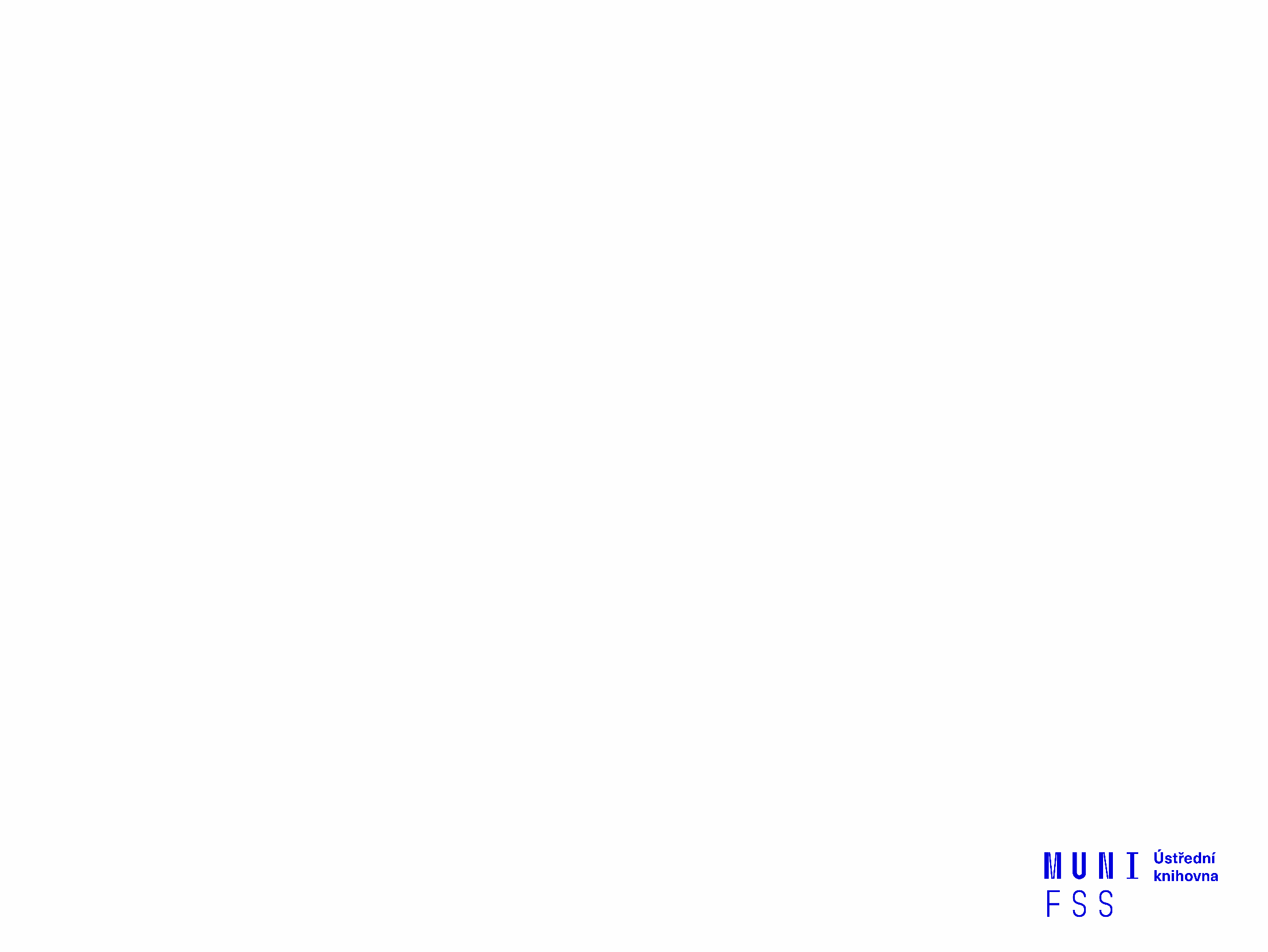 Kde hledat odborné knihy?
V tištěné verzi:
Katalog MU Aleph (u některých knih info o e-verzi)
Souborné katalogy – knihovny.cz, CASLIN

       V elektronické verzi (databáze/poskytovatelé e-knih):
Ebsco eBooks Academic Collection
Sage Knowledge
Taylor&Franics E-books
Online knihovna Bookport
E-kniha na počkání

V elektronické i tištěné verzi:
Ebsco Discovery Service
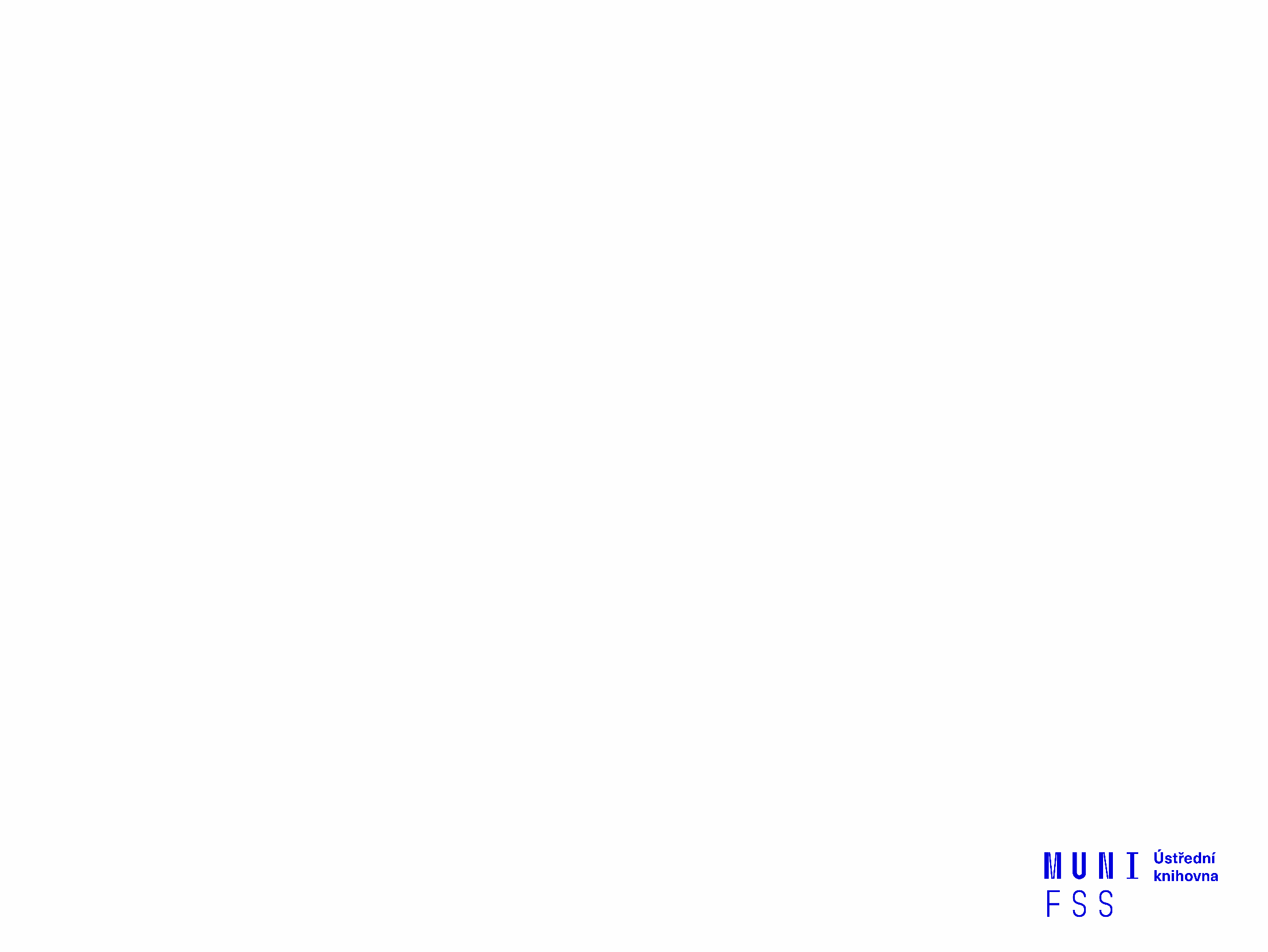 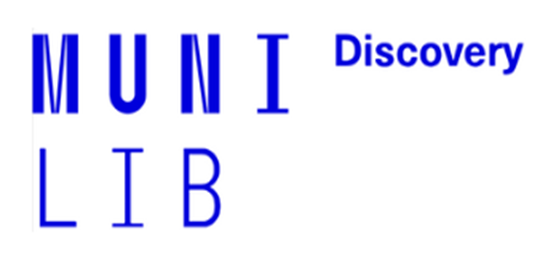 nebo
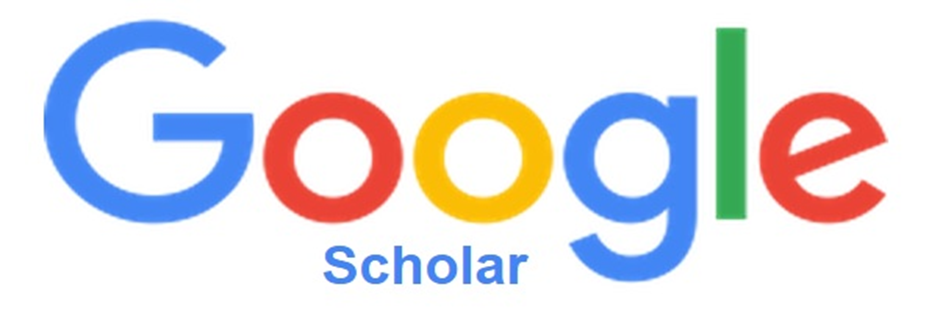 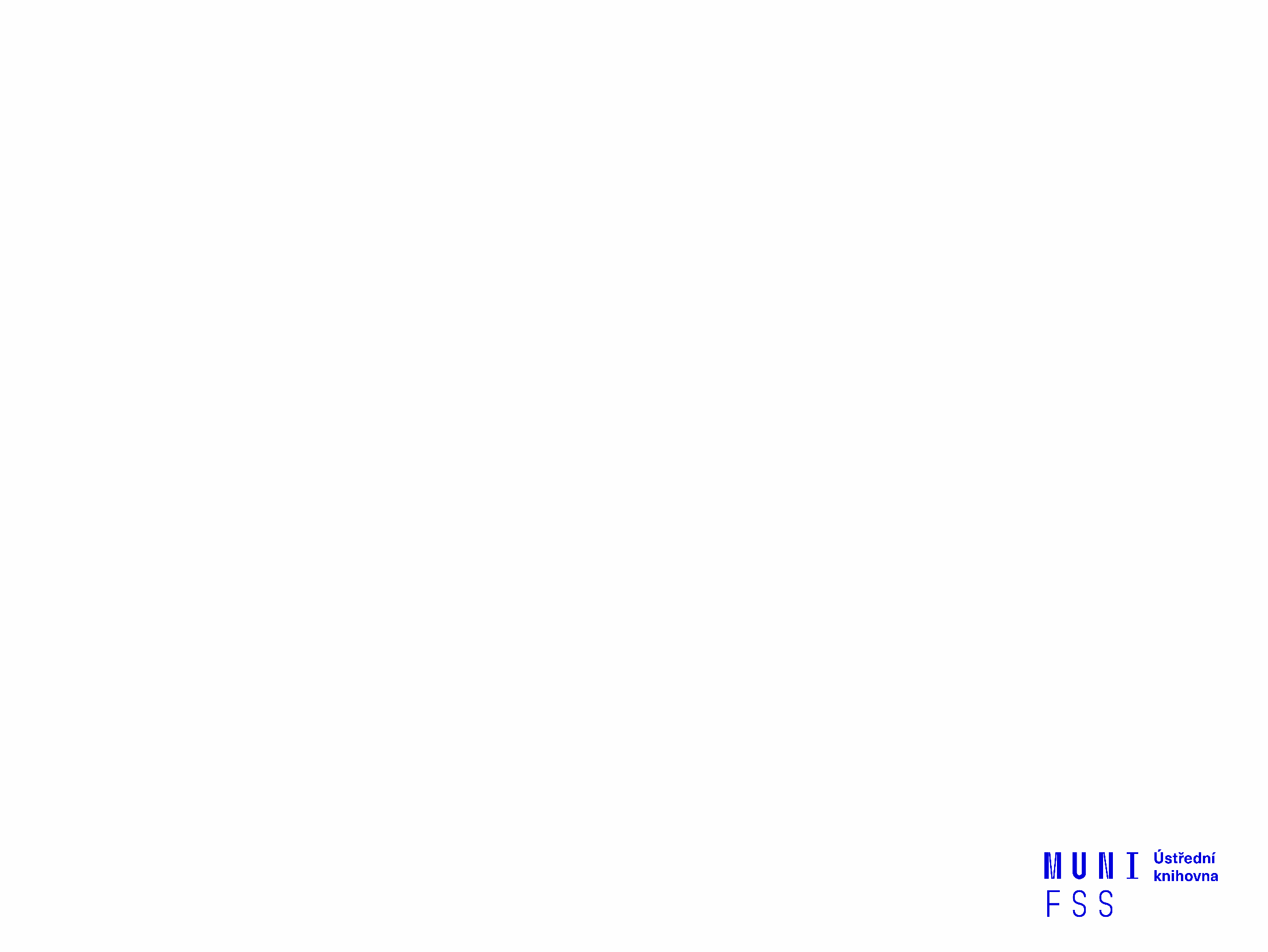 EBSCO Discovery Service
Na základě jednoho vyhledávacího  dotazu  
     umožňuje prohledávat více zdrojů současně v  
     rámci jednoho rozhraní

 Podpora vzdáleného přístupu

 Producent fa EBSCO
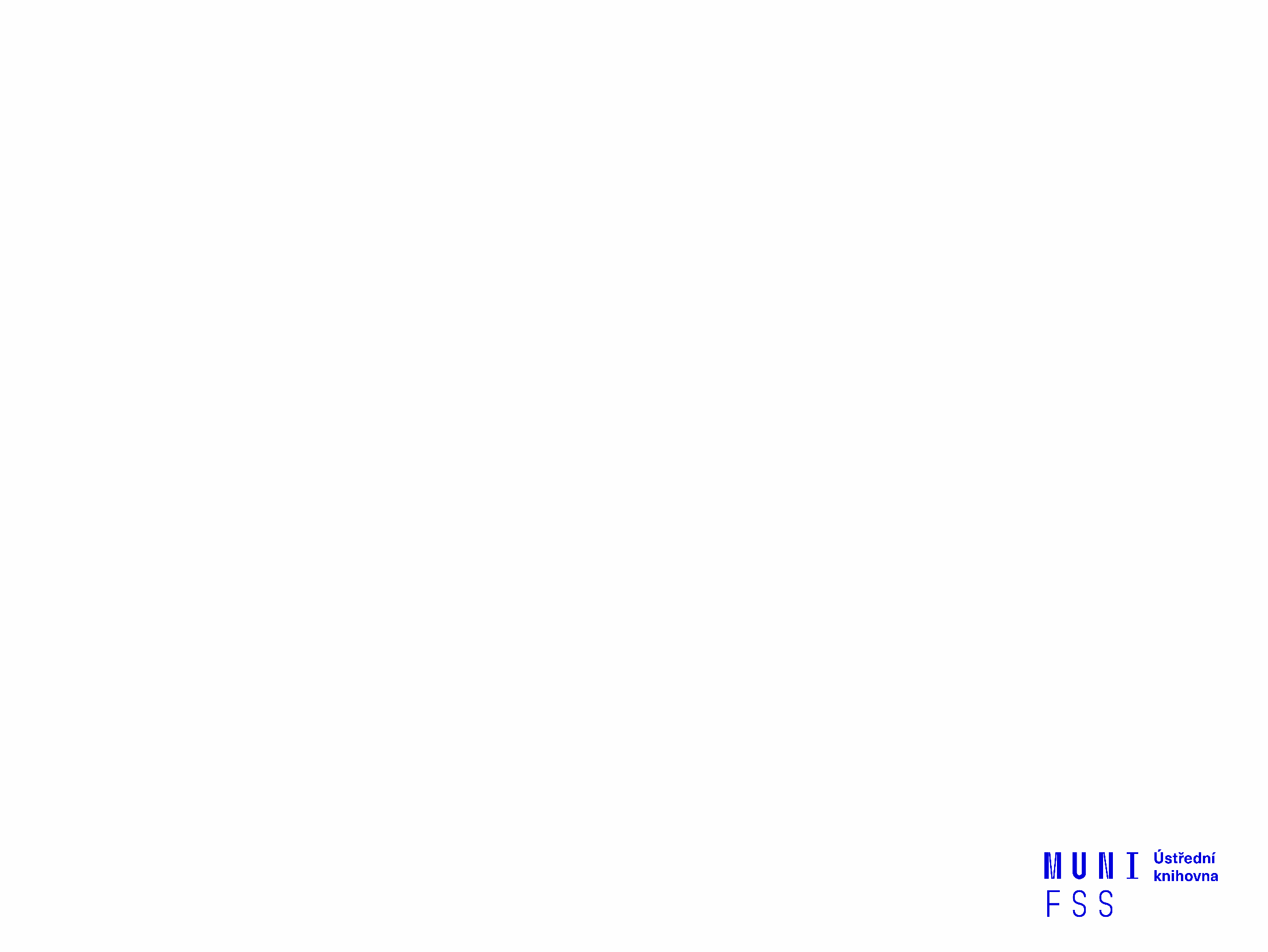 EBSCO Discovery Service
Umožňuje prohledávání:
 Souborného katalogu knihoven MU
 Univerzitních databází
 Databází elektronických knih
 Závěrečných prací MU
 Volně dostupných zdrojů
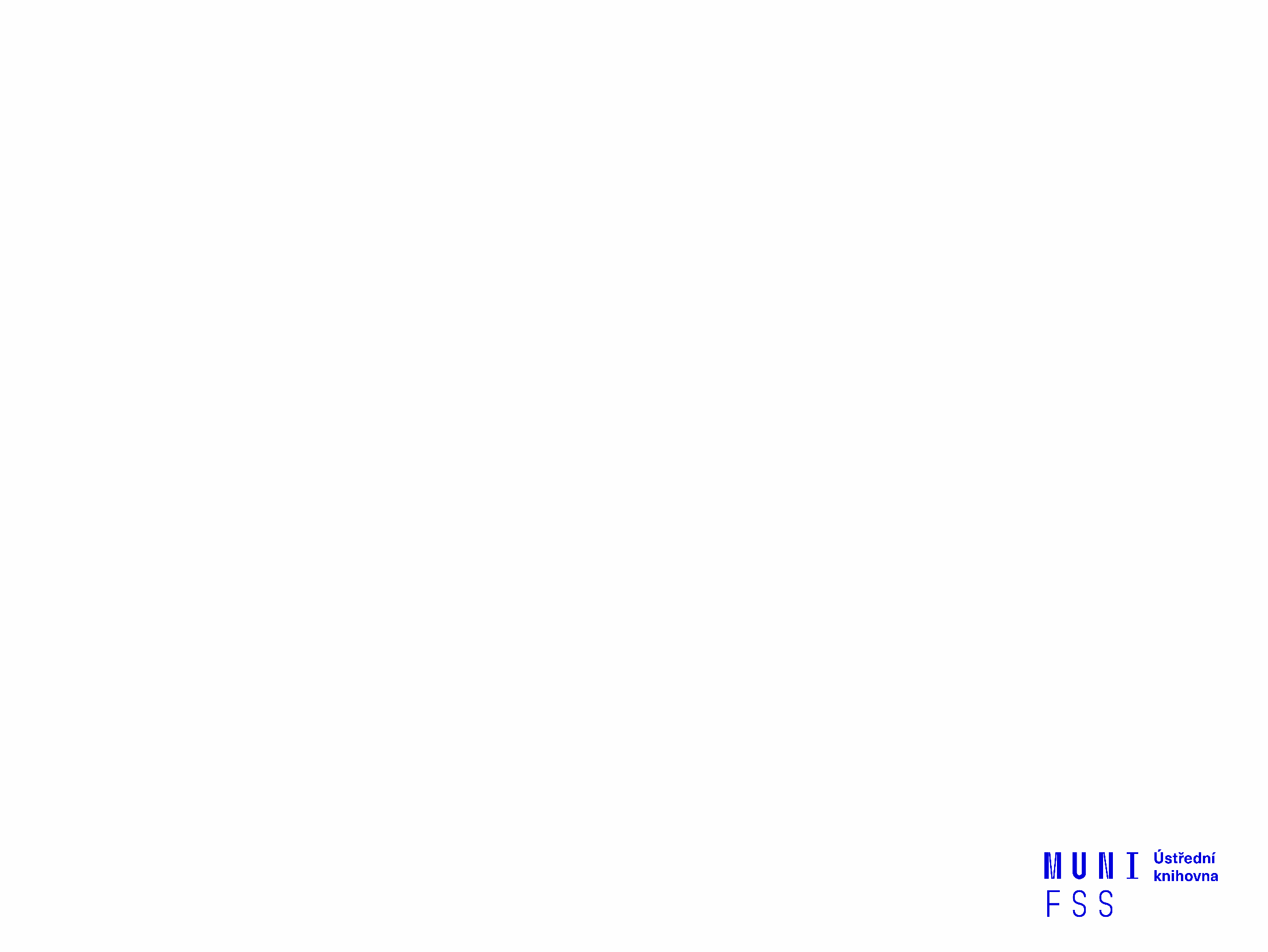 3 nejdůležitější odkazy z této prezentace 
Elektronické zdroje na MU

Vzdálený přístup

Knihovna FSS MU - ezdroje
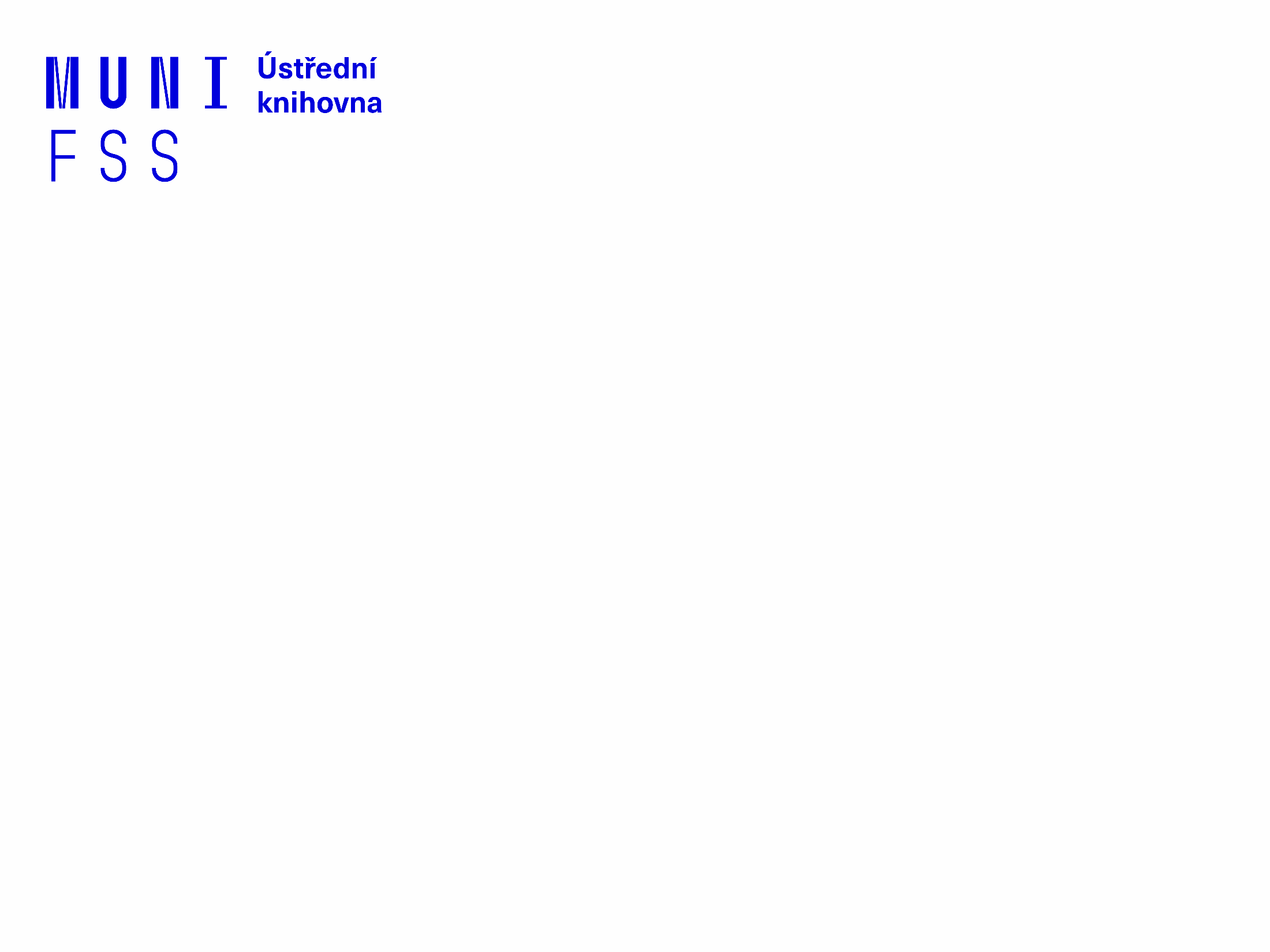 Zadání 2. praktického úkolu
Děkuji vám za pozornost
Dana Vlachová

vlachova@fss.muni.cz